Pseudostratified
Type of simple epith.
Confined to resp.  System
All cells resting on the basement membrane 
2 types ciliated & non ciliated 
Associated with goblet cell
Keratinized stratified epith. in skin
Transitional epith
Special type of stratified epith 
Present in the urinary system 
10 layers in empty bladder 
2-3 layers in fully bladder
Goblet cell
Unicellular gland 
Exocrine , merocrine 
Mucus secreting 
Most common in Respiratory & GIT
Sebaceous gland
Neuroepith
In special sense organ 
Function sensation
Germinal epith
In testis & ovary 
Function Reproduction
Desmosomes
Adhering junction 
Called desmosomes = Macula adherans 
Keratin intermediate filament attached to it
Loose Areolar CT
All CT fibers specially Collagen 
All cells specially Fibroblast & macrophages 
Highly vascular 
Under the epith
Reticular CT
Not stained with H&E 
Stained brawn with silver 
In highly cellular organs
Mast cell
Free cells 
Metachromatic staining 
Secrete histamine & heparin
Plasma cell
Activated B – lymphocytes 
Produce antibodies 
Basophilic cytoplasm
- ve golgi image 
By EM protein secreting cell  
-
EM: Plasma Cell
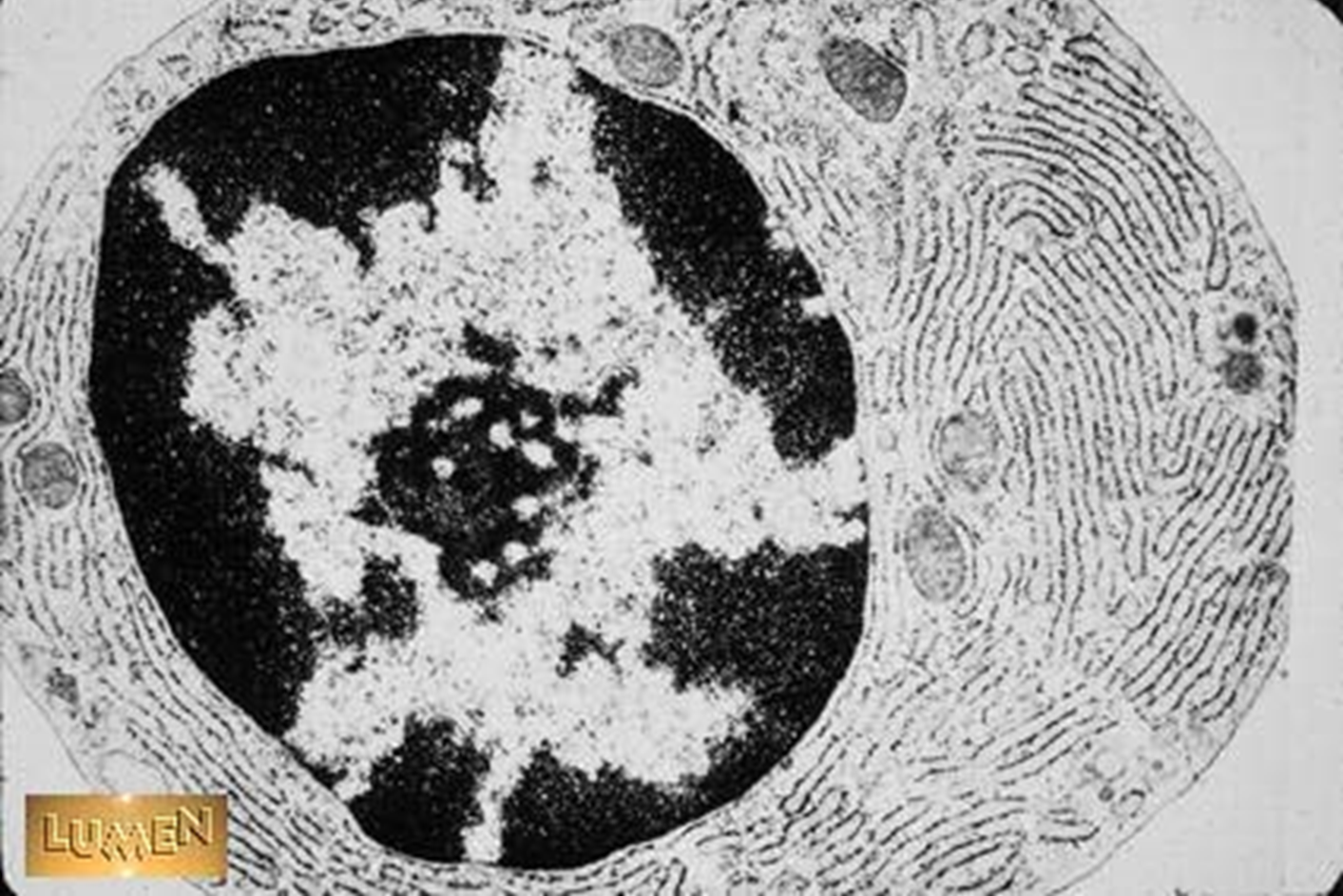 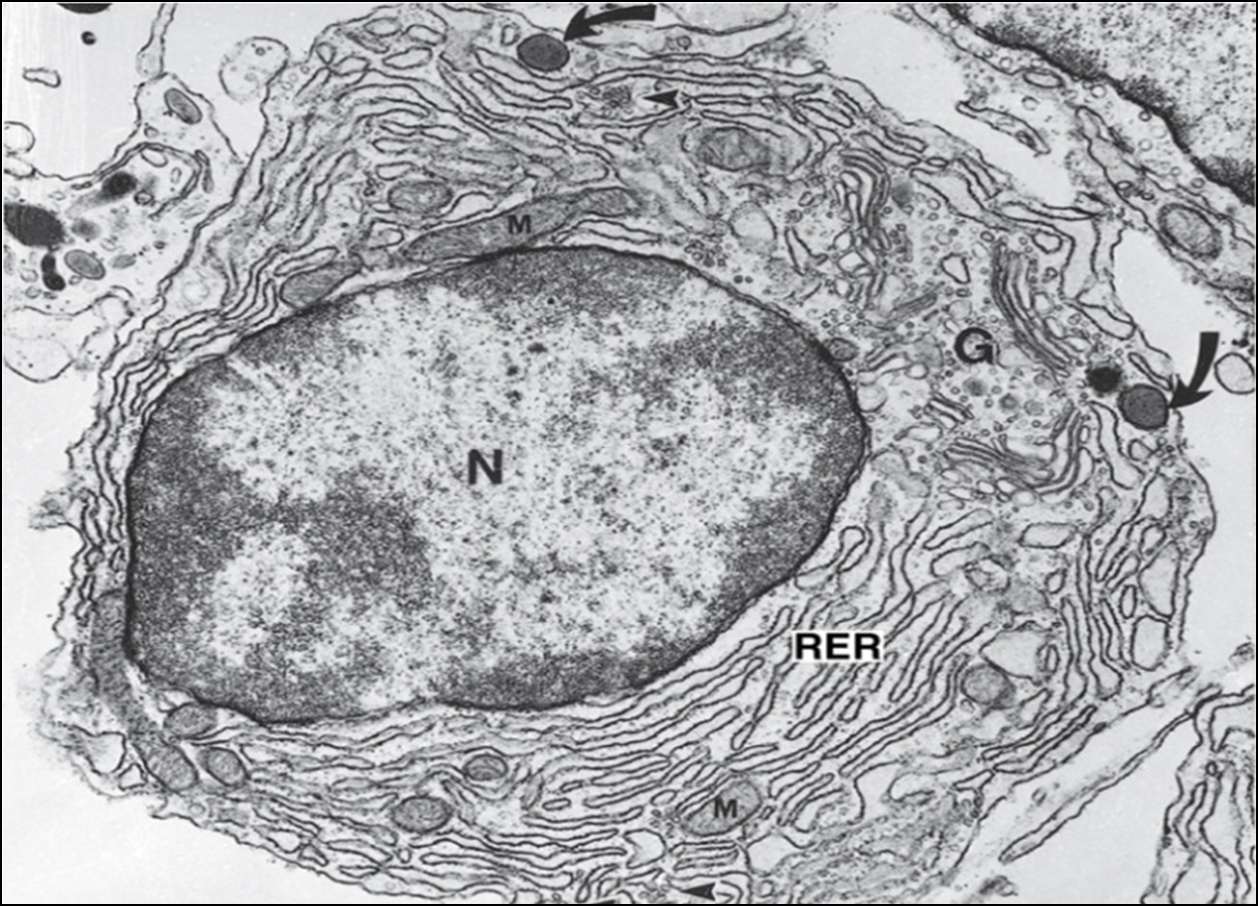 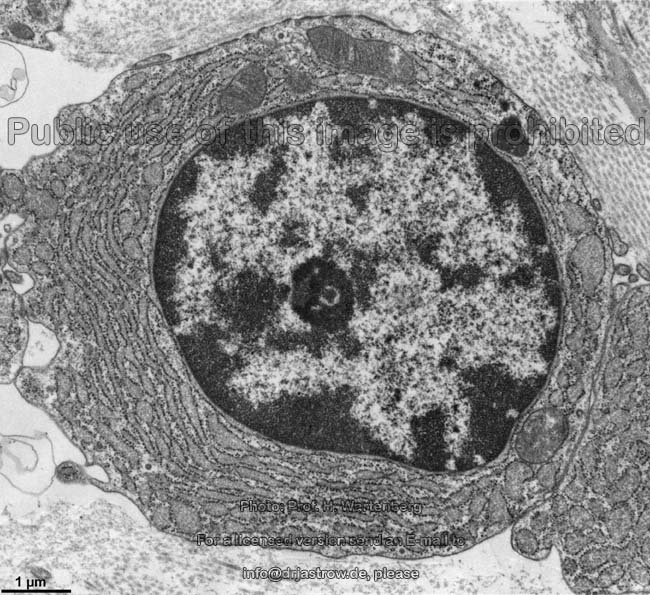 Eosinophils
Differential count 1-4% 
12- 15 Micron 
Increase with allergy & parasitic infection
Monocytes
Largest blood cell 20 micron 
Differential count 3-8 %
It is macrophages in the tissue 
Function phagocytosis
Lymphocytes
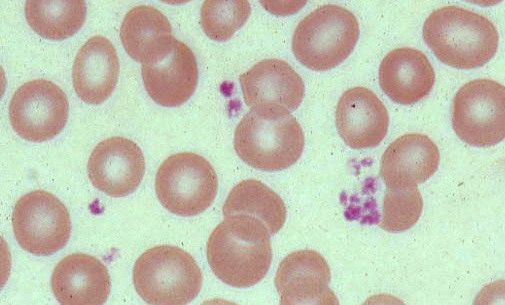 Platelets